Subject & Module Choice in  Second year for Science
Programme Advisory Team
Overview of Session
Subject & Module Choice in Year 2
Electives
Opportunities to enhance your degree
Marks & Standards
Where to find more information
Programme Advisory Office, Office of the Dean of Teaching & Learning
Science Subject Choice in Year 2 &  beyond
Science students choose three subjects to progress  into Year 2 ( three subjects x 20 credits each)
In year 3 you progress with two of your subjects and then after year three 
In your final year can then progress with a double major or single major
Programme Advisory Office, Office of the Dean of Teaching & Learning
Coursefinder
Choose the For Current Student option from the drop down menu
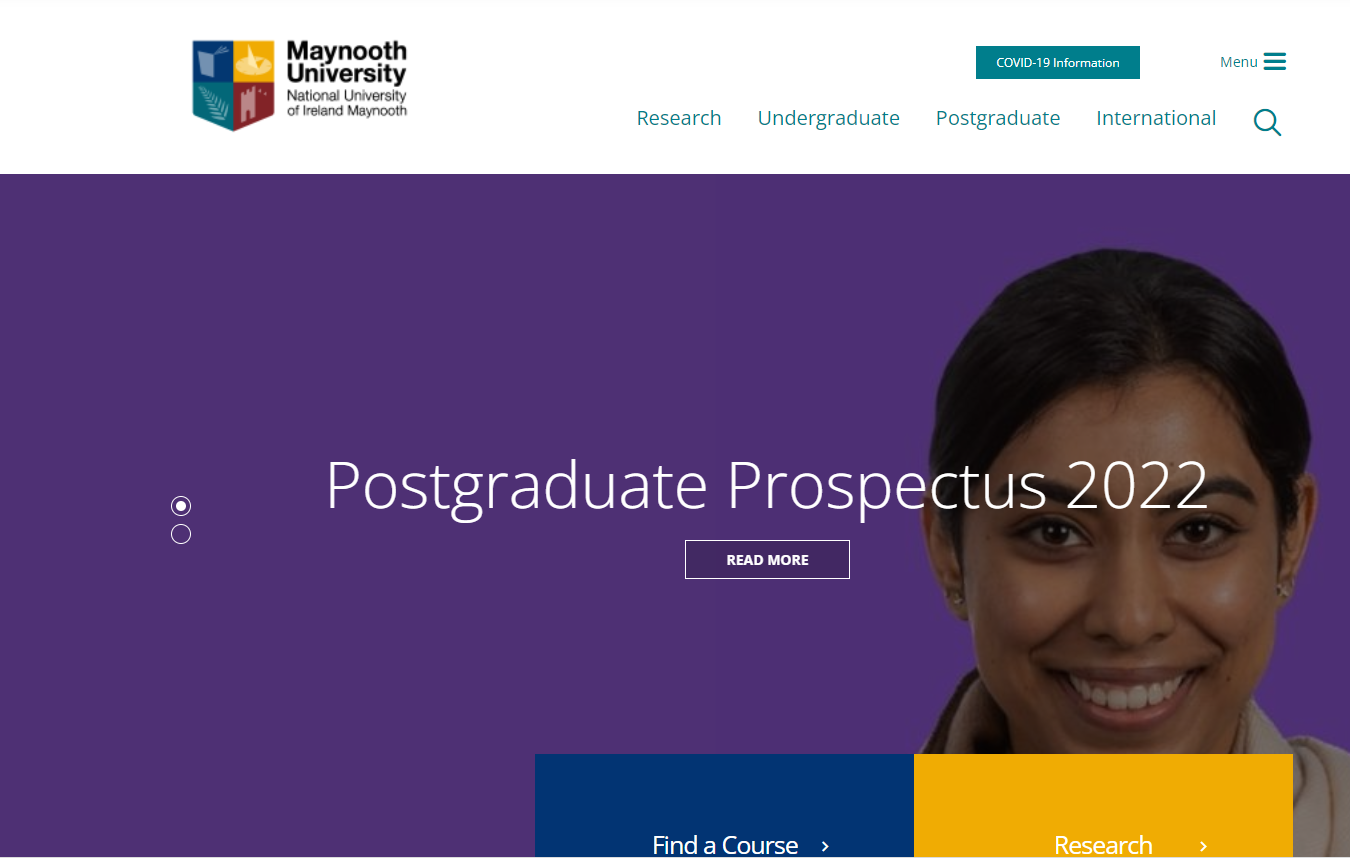 Programme Advisory Office, Office of the Dean of Teaching & Learning
CourseFinder
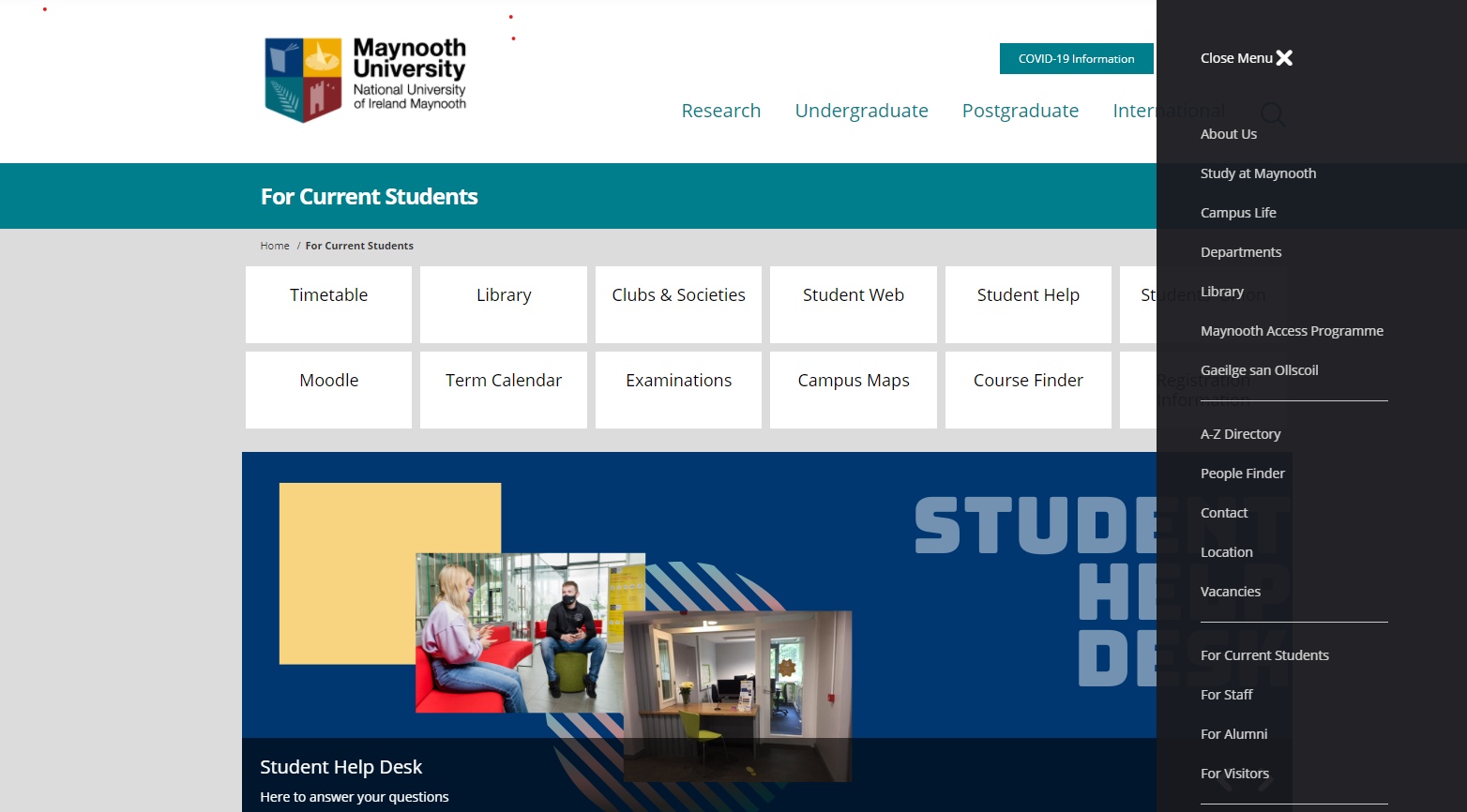 Programme Advisory Office, Office of the Dean of Teaching & Learning
For Current Students
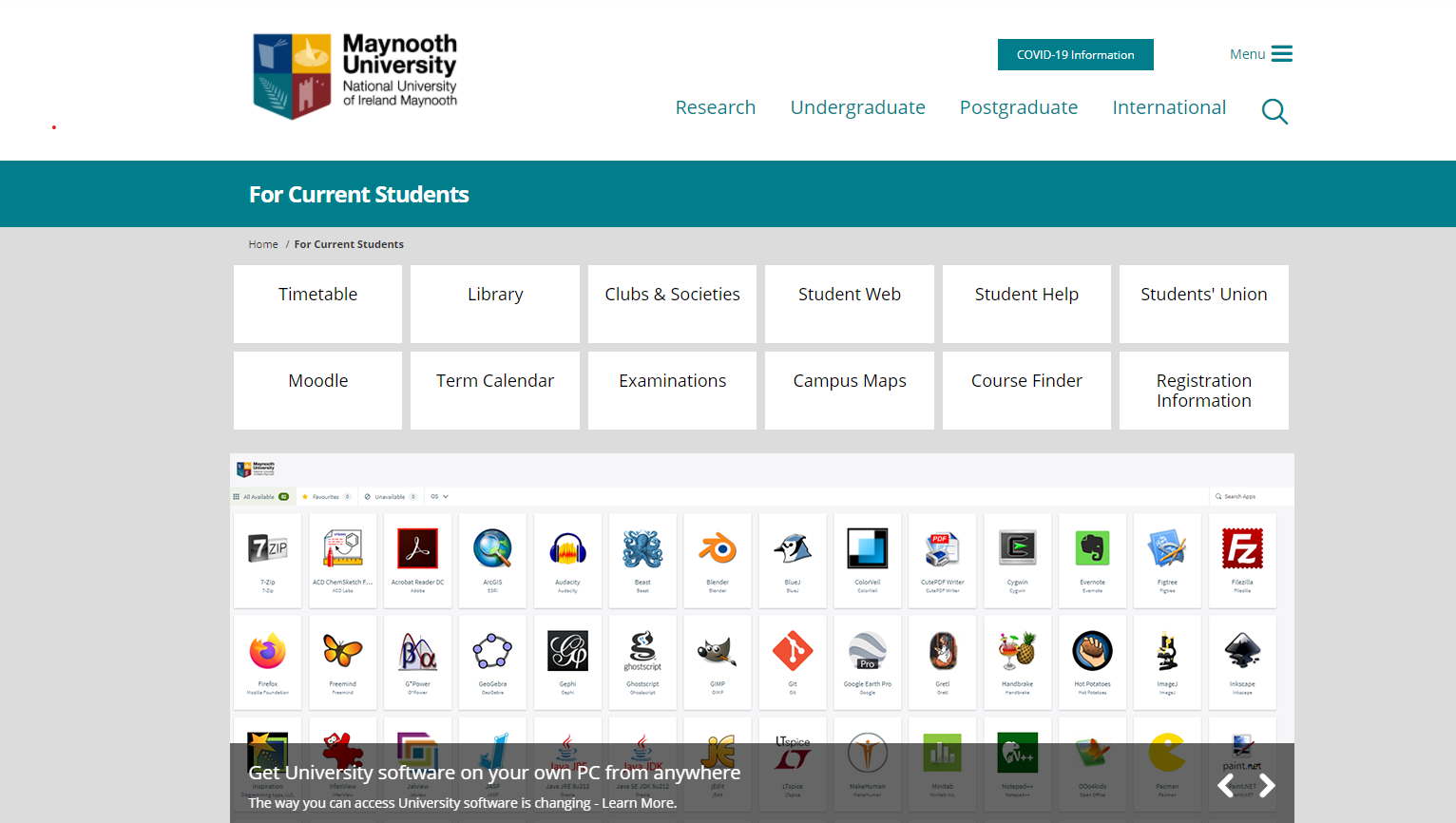 Programme Advisory Office, Office of the Dean of Teaching & Learning
CourseFinder
For information on your pathways, subjects and modules  in every year of study
Search by course code or module code
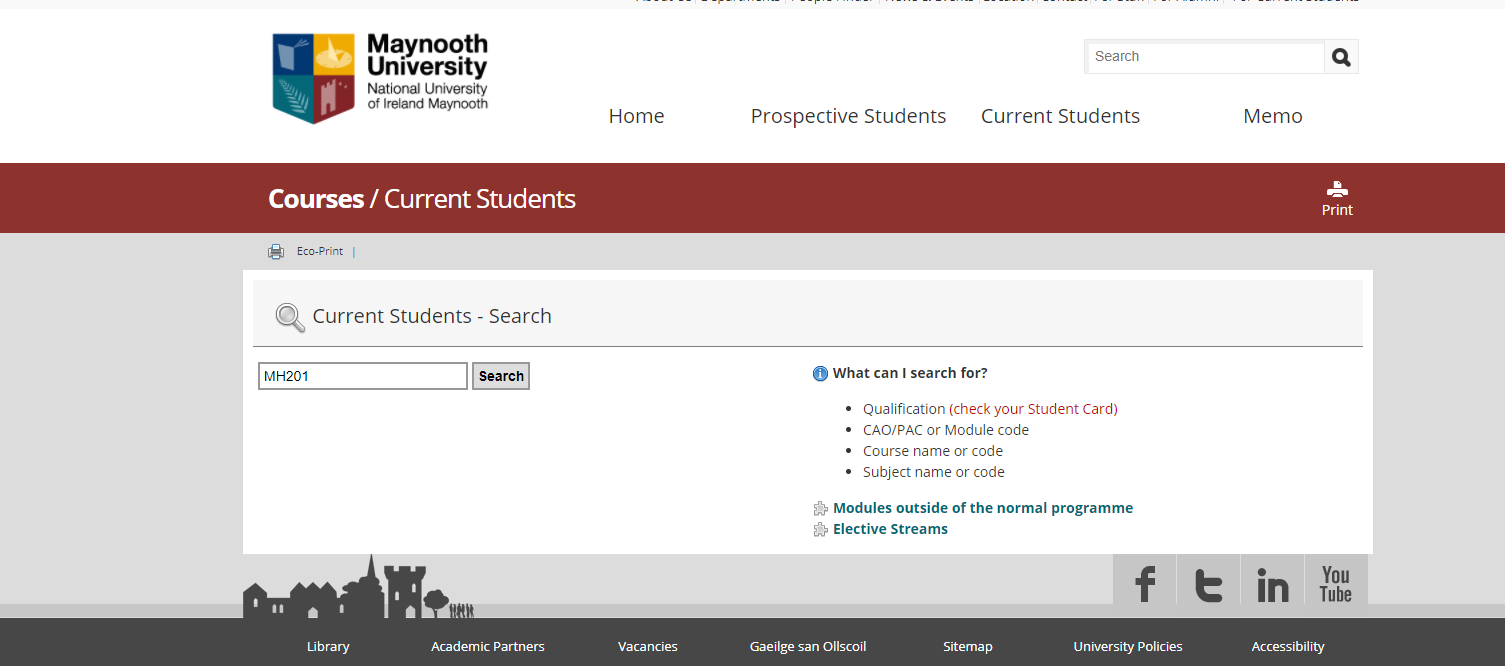 Programme Advisory Office, Office of the Dean of Teaching & Learning
BSc in CourseFinder
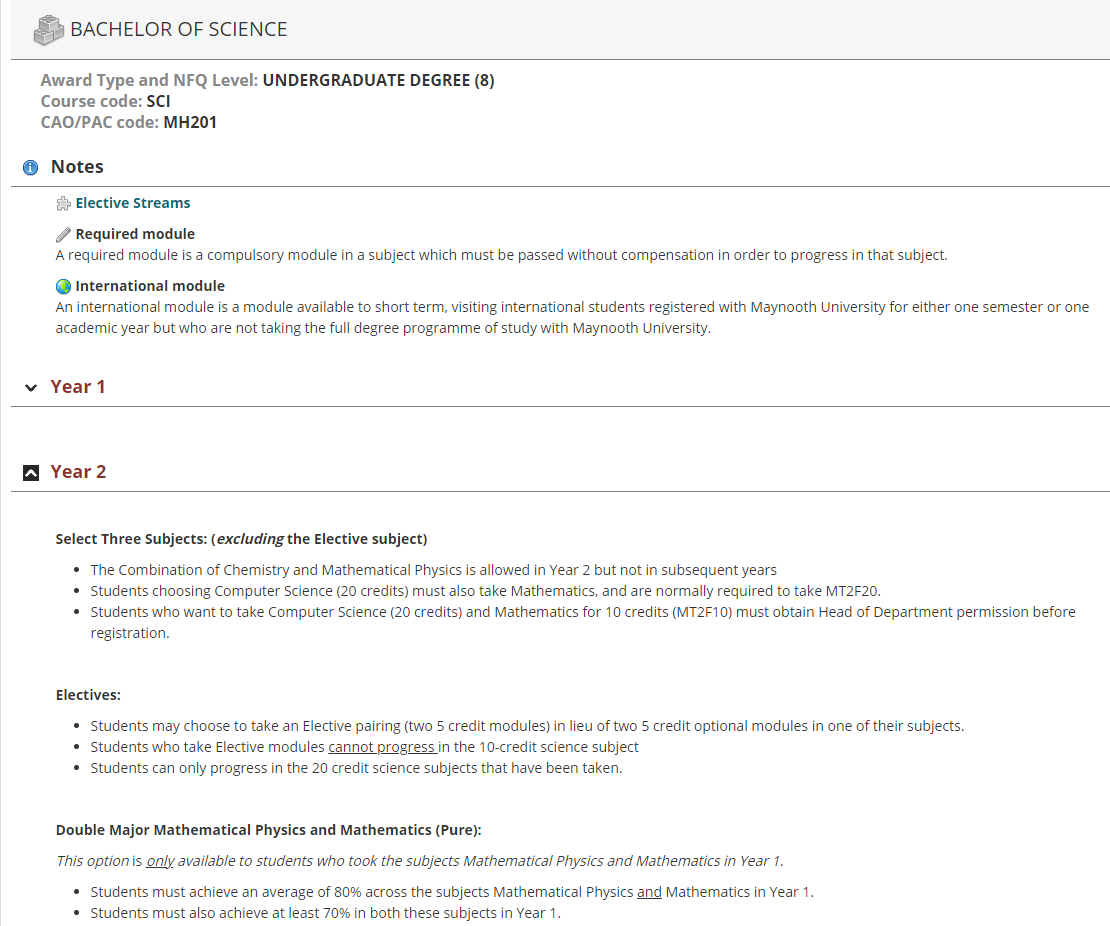 Programme Advisory Office, Office of the Dean of Teaching & Learning
Specific subject combinations
Students must complete Engineering Science, Computer Science and Mathematics in order to be eligible to transfer into Year 2 of Electronic Engineering.  The transfer is also subject to achieving a minimum grade at the first sitting as determined by Head of Department, you should contact the Engineering Department Admin Office to discuss this.

Students choosing Computer Science (20 credits) must also take Mathematics, and are normally required to take MT2F20

Students who want to take Computer Science (20 credits) and Mathematics for 10 credits (MT2F10) must obtain Head of Department (CS) permission before registration 
Students who take 2nd Science Statistics Double Major or 2nd Science Statistics Minor must take 2nd Science Mathematics (MT2F20)

Statistics cannot be combined with Experimental Physics in Year 3 and 4

Chemistry and Mathematical Physics are allowed in Year 2 but not in subsequent years
Programme Advisory Office, Office of the Dean of Teaching & Learning
What is an Elective?
Electives allow you to expand your  university education by providing the  opportunity to study an area outside  your chosen degree programme.


An Elective is worth 10 credits : 2 x five credit modules - one five credit  module in each semester .
Programme Advisory Office, Office of the Dean of Teaching & Learning
How an Elective works for - Science
Science students cannot progress the subject studied at 10 credits (subject
3 in the example above) into your third and final year.


In CourseFinder this subject is referred to as Non-Progression Subject.
Programme Advisory Office, Office of the Dean of Teaching & Learning
Why take an Elective?
Develop new skills that will compliment your chosen  programme (e.g. language, entrepreneurship, or  science communication)
Broaden your perspective: study across disciplines, learn
how to think differently & appreciate different viewpoints
Introduction to the diverse fields of research as well as the  excellent lecturing staff throughout the University
To start a new language or keep up a current one
Intrigued by the topic
Programme Advisory Office, Office of the Dean of Teaching & Learning
Ts & Cs apply
Registration for all modules are subject to usual timetable  viability and requirements in your main subjects
Electives are not available on every programme
Programme Advisory Office, Office of the Dean of Teaching & Learning
Electives on offer this year
Many students have the opportunity to take an Elective in Year 2
Some of theElectives this year include:
Accounting in Society
Beginners Chinese
Critical Skills (NEW!)
Continuing French/Spanish/German/Gaeilge/Chinese
Film and Screen Studies
Gender and Sexuality in Society and Culture
Good and Evil
Engaging with civil society: justice, welfare and environment
Skills for Success
Programme Advisory Office, Office of the Dean of Teaching & Learning
Exception to the Rule…  Skills for Success
Professional Development and Employability Skills module
5 credits in either semester one or semester two
Practice and develop a range of employability skills: teamwork,  communication, leadership, creative problem solving, self  awareness and more
Continuous Assessment: Simulated Recruitment Process with  job application, interview and E-portfolio
Programme Advisory Office, Office of the Dean of Teaching and Learning
Transfer from Science MH201 to….
Into 2nd year of  another programme
Second year transfer options
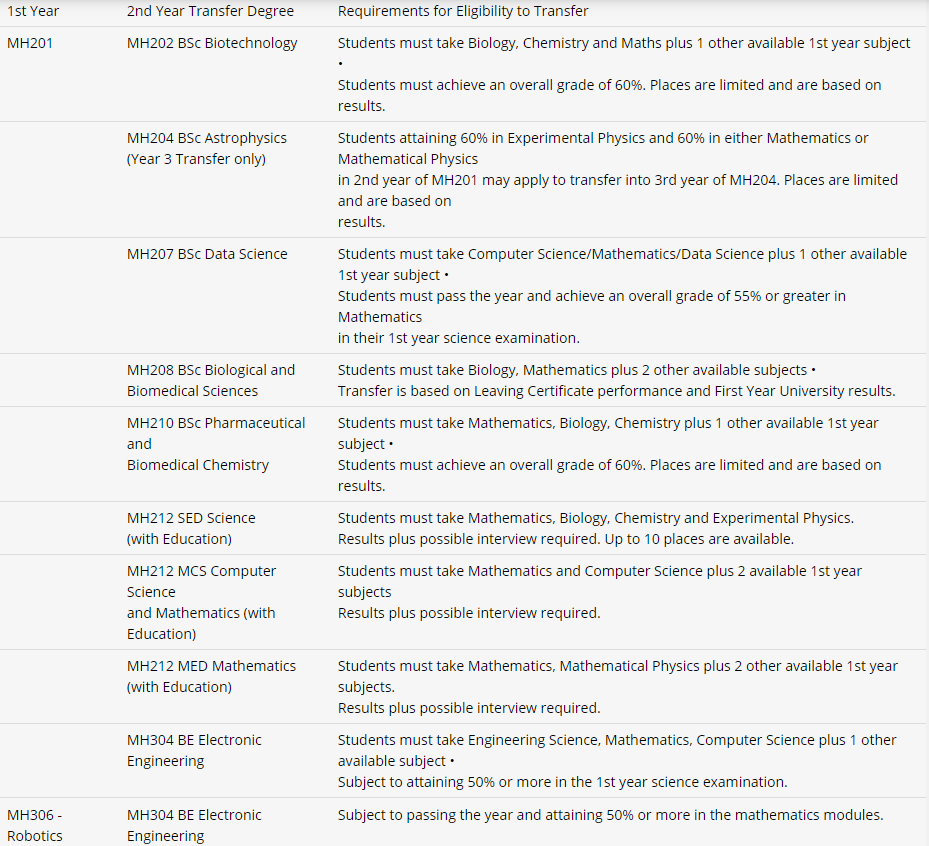 Programme Advisory Office, Office of the Dean of Teaching & Learning
Transferring to 2nd Year of another  programme
Other possible transfer options for MH201 students see:  https://www.maynoothuniversity.ie/study-maynooth/undergraduate-  studies/courses/bachelor-science
Internal Transfer Request form
Deadline is July 14th 2022
€10 fee
Transfers are subject to the availability of places, the student's performance in first  year and possibly an interview.
https://www.maynoothuniversity.ie/study-maynooth/undergraduate-studies/how-  apply/transfer-applicants
Programme Advisory, Office of the Dean of Teaching & Learning
Marks & Standards
All years after first year contribute to your final degree result.
Programme Advisory Office, Office of the Dean of Teaching & Learning
Any questions about  2nd	year
Subject & Elective Module Choice?
Programme Advisory Office, Office of the Dean of Teaching & Learning
Programme Advisory Office Contact Details
HOW TO CONTACT US:
Email:		programme.choices@mu.ie
Webpage and query form:
www.maynoothuniversity.ie/programme-advisory-office
Programme Advisory Office, Office of the Dean of Teaching & Learning